Writing better Behat tests
Tim Hunt
Senior Developer	   The Open University
June 2023	   MoodleMoot DACH
Slide Title 14
Writing better Behat tests
1
Behat overview
2
Good tests in general
3
Common mistakes in Moodle Behat tests
4
Good practices
5
Summary
Behat overview
2
A good example
Adapted from question/format/xml/tests/behat/import_export.feature
@qformat @qformat_xmlFeature: Test importing questions from Moodle XML format.  In order to reuse questions  As a teacher  I need to be able to import them in XML format.  @javascript @_file_upload  Scenario: import some multiple choice questions from Moodle XML format    Given the following "courses" exist:      | fullname    | shortname |      | Test Course | TC100     |    And the following "users" exist:      | username |      | teacher  |    And the following "course enrolments" exist:      | user    | course | role           |      | teacher | TC100  | editingteacher |    When I am on the "Course 1" "core_question > course question import" page logged in as "teacher"    And I set the field "id_format_xml" to "1"    And I upload "question/format/xml/tests/fixtures/multichoice.xml" file to "Import" filemanager    And I press "Import"    Then I should see "Parsing questions from import file."    And I should see "Importing 1 questions from file"    And I should see "What language is being spoken?"
About Behat
How Behat works?Let’s not go there!
Follows a simple script
written in 'English’

Interacts with Moodle like a user would
most like a screen-reader

Works in a separate Moodle install
which starts empty for each scenario

Checks functionality, not visuals
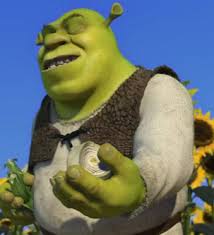 Behat getting started
If you are already set up for Moodle development
If not, see Set up your Moodle Development Environment on Moodle Academy

Then Running acceptance tests

Add some lines to config.php
Install Selenium
Execute php admin/tool/behat/cli/init.php
Run a test!
The test pyramid
Slower
More integrated
Faster
More isolated
Slide Title 5
Good tests in general
1
4-phase test pattern
See, for example, http://xunitpatterns.com/Four%20Phase%20Test.html
Setup

Execute

Verify

Clean-up	 not needed in Moodle
A good example
Adapted from question/format/xml/tests/behat/import_export.feature
@qformat @qformat_xmlFeature: Test importing questions from Moodle XML format.  In order to reuse questions  As a teacher  I need to be able to import them in XML format.  @javascript @_file_upload  Scenario: import some multiple choice questions from Moodle XML format    Given the following "courses" exist:      | fullname    | shortname |      | Test Course | TC100     |    And the following "users" exist:      | username |      | teacher  |    And the following "course enrolments" exist:      | user    | course | role           |      | teacher | TC100  | editingteacher |    When I am on the "Course 1" "core_question > course question import" page logged in as "teacher"    And I set the field "id_format_xml" to "1"    And I upload "question/format/xml/tests/fixtures/multichoice.xml" file to "Import" filemanager    And I press "Import"    Then I should see "Parsing questions from import file."    And I should see "Importing 1 questions from file"    And I should see "What language is being spoken?"
Good tests
Test one thing

Make it obvious what is being tested

Make it obvious what the expected behaviour is

Are well organised	Plugins -> Features -> Scenarios
Bad tests
Are opaque

Are fragile

Are slow
A bad example
Adapted from mod/openstudio/tests/behat/content_block_socical.feature
Feature: Open Studio notifications  In order to track activity on content I am interested in  As a student  I want recive notifications about my posts and comments  Background:    Given the following "users" exist:      | username | firstname | lastname | email            |      | teacher1 | Teacher   | 1        | teacher1@asd.com |      | teacher2 | Teacher   | 1        | teacher1@asd.com |      | student1 | Student   | 1        | student1@asd.com |      | student2 | Student   | 2        | student2@asd.com |    And the following "courses" exist:      | fullname | shortname | category |      | Course 1 | C1        | 0        |    And the following "course enrolments" exist:      | user     | course | role           |      | teacher1 | C1     | editingteacher |      | teacher2 | C1     | editingteacher |      | student1 | C1     | student        |      | student2 | C1     | student        |    And the following open studio "instances" exist:      | course | name             | description                | grouping | groupmode | pinboard | idnumber | tutorroles     |      | C1     | Demo Open Studio | Notifification description | GI1      | 1         | 99       | OS1      | editingteacher |
    And all users have accepted the plagarism statement for "OS1" openstudio    Given I am on the "Demo Open Studio" "openstudio activity" page logged in as "student1"    And I follow "Add new content"    And I set the following fields to these values:      | id_visibility_3 | 1           |      | Title           | Module post |      | Description     | Module post |    And I press "Save"    And I follow "My Content"    And I follow "Add new content"    And I set the following fields to these values:      | id_visibility_3 | 1             |      | Title           | Module post 1 |      | Description     | Module post 1 |    And I press "Save"
A bad example continued
Adapted from mod/openstudio/tests/behat/content_block_socical.feature
Scenario: Interactive emoticons in content block social  When I am on the "Demo Open Studio" "openstudio activity" page logged in as "teacher1"  And I wait until the page is ready  # The emoticons should be the gray icon when user doesn't react it.  Then "//div[@class='openstudio-grid-item'][1]//span[@id='content_view_icon_5']//span[contains(., '')]" "xpath_element" should exist  Then "//div[@class='openstudio-grid-item'][1]//span[@id='content_view_icon_5']//img[contains(@src, 'inspiration_grey_rgb_32px')]" "xpath_element" should exist  Then "//div[@class='openstudio-grid-item'][1]//span[@id='content_view_icon_4']//span[contains(., '')]" "xpath_element" should exist  Then "//div[@class='openstudio-grid-item'][1]//span[@id='content_view_icon_4']//img[contains(@src, 'participation_grey_rgb_32px')]" "xpath_element" should exist  Then "//div[@class='openstudio-grid-item'][1]//span[@id='content_view_icon_2']//span[contains(., '')]" "xpath_element" should exist  Then "//div[@class='openstudio-grid-item'][1]//span[@id='content_view_icon_2']//img[contains(@src, 'favourite_grey_rgb_32px')]" "xpath_element" should exist  Then I click on "Module post 1" "link"  And I wait until the page is ready  And I click on "0 Favourites" "link"  And I click on "0 Smiles" "link"  And I click on "0 Inspired" "link"  And I wait until the page is ready  And I am on the "Demo Open Studio" "openstudio activity" page  # The emoticons should be the blue icon when user reacts it.  Then "//div[@class='openstudio-grid-item'][1]//span[@id='content_view_icon_5']//span[contains(., '1')]" "xpath_element" should exist  Then "//div[@class='openstudio-grid-item'][1]//span[@id='content_view_icon_5']//img[contains(@src, 'inspiration_rgb_32px')]" "xpath_element" should exist  Then "//div[@class='openstudio-grid-item'][1]//span[@id='content_view_icon_4']//span[contains(., '1')]" "xpath_element" should exist  Then "//div[@class='openstudio-grid-item'][1]//span[@id='content_view_icon_4']//img[contains(@src, 'participation_rgb_32px')]" "xpath_element" should exist  Then "//div[@class='openstudio-grid-item'][1]//span[@id='content_view_icon_2']//span[contains(., '1')]" "xpath_element" should exist  Then "//div[@class='openstudio-grid-item'][1]//span[@id='content_view_icon_2']//img[contains(@src, 'favourite_rgb_32px')]" "xpath_element" should exist  Then I am on the "Demo Open Studio" "openstudio activity" page logged in as "student1"  And I click on "//div[@class='openstudio-grid-item'][1]//span[@id='content_view_icon_5']//span[contains(., '1')]" "xpath_element"  And I click on "//div[@class='openstudio-grid-item'][1]//span[@id='content_view_icon_4']//span[contains(., '1')]" "xpath_element"  And I click on "//div[@class='openstudio-grid-item'][1]//span[@id='content_view_icon_2']//span[contains(., '1')]" "xpath_element"  Then I am on the "Demo Open Studio" "openstudio activity" page logged in as "teacher1"  And I click on "Module post 1" "link"  And I should see "2 Favourites"  And I should see "2 Smiles"  And I should see "2 Inspired"
Common mistakes
in Moodle Behat tests
3
Irrelevant navigation
Adapted from mod/quiz/tests/behat/editing_add.feature in Moodle 3.2
# ...   
   And I log in as "teacher1"   And I follow "Course 1"   And I follow "Quiz 1"   And I navigate to "Edit quiz" node in "Quiz administration“

   # ...
Slow
Fragile
Irrelevant
Setting things up using the UI
Adapted from mod/openstudio/tests/behat/content_block_socical.feature
Feature: Open Studio notifications  In order to track activity on content I am interested in  As a student  I want recive notifications about my posts and comments  Background:
    # ...
    Given I am on the "Demo Open Studio" "openstudio activity" page logged in as "student1"    And I follow "Add new content"    And I set the following fields to these values:      | id_visibility_3 | 1           |      | Title           | Module post |      | Description     | Module post |    And I press "Save"    And I follow "My Content"    And I follow "Add new content"    And I set the following fields to these values:      | id_visibility_3 | 1             |      | Title           | Module post 1 |      | Description     | Module post 1 |    And I press "Save“
    # ...
Irrelevant
Slow
Fragile
Identifying things on-screen using XPath or CSS
Adapted from question/format/xml/tests/behat/import_export.feature
Scenario: Interactive emoticons in content block social
  # ...
  # The emoticons should be the blue icon when user reacts it.  Then "//div[@class='openstudio-grid-item'][1]//span[@id='content_view_icon_5']//span[contains(., '1')]" "xpath_element" should exist  Then "//div[@class='openstudio-grid-item'][1]//span[@id='content_view_icon_5']//img[contains(@src, 'inspiration_rgb_32px')]" "xpath_element" should exist  Then "//div[@class='openstudio-grid-item'][1]//span[@id='content_view_icon_4']//span[contains(., '1')]" "xpath_element" should exist  Then "//div[@class='openstudio-grid-item'][1]//span[@id='content_view_icon_4']//img[contains(@src, 'participation_rgb_32px')]" "xpath_element" should exist  Then "//div[@class='openstudio-grid-item'][1]//span[@id='content_view_icon_2']//span[contains(., '1')]" "xpath_element" should exist  Then "//div[@class='openstudio-grid-item'][1]//span[@id='content_view_icon_2']//img[contains(@src, 'favourite_rgb_32px')]" "xpath_element" should exist  Then I am on the "Demo Open Studio" "openstudio activity" page logged in as "student1"  And I click on "//div[@class='openstudio-grid-item'][1]//span[@id='content_view_icon_5']//span[contains(., '1')]" "xpath_element"  And I click on "//div[@class='openstudio-grid-item'][1]//span[@id='content_view_icon_4']//span[contains(., '1')]" "xpath_element"  And I click on "//div[@class='openstudio-grid-item'][1]//span[@id='content_view_icon_2']//span[contains(., '1')]" "xpath_element"  Then I am on the "Demo Open Studio" "openstudio activity" page logged in as "teacher1"
  # ...
Fragile
Unclear
Scenario: Create, edit then preview a pattern match question.  When I am on the "Course 1" "core_question > course question bank" page logged in as teacher  # Create a new question.  And I add a "Pattern match" question filling the form with:    | Question name                 | My first pattern match question    |    | Question text                 | Listen, translate and write        |    | id_usecase                    | Yes, case must match                                            |    | id_allowsubscript             | Yes                                                             |    | id_allowsuperscript           | Yes                                                             |    | id_forcelength                | warn that answer is too long and invite respondee to shorten it |    | id_applydictionarycheck       | Do not check spelling of student                                |    | id_sentencedividers           | ?!                                                              |    | id_converttospace             | ;:                                                              |    | id_synonymsdata_0_word        | any                                |    | id_synonymsdata_0_synonyms    | "testing\|one\|two\|three\|four"   |    | Answer 1                      | match (testing one two three four) |    | id_fraction_0                 | 100%                               |    | id_feedback_0                 | Well done!                         |    | id_otherfeedback              | Sorry, no.                         |    | Hint 1                        | Please try again.                  |    | Hint 2                        | Use a calculator if necessary.     |  Then I should see "My first pattern match question"  # Checking that the next new question form displays user preferences settings.  When I press "Create a new question ..."  And I set the field "item_qtype_pmatch" to "1"  And I click on "Add" "button" in the "Choose a question type to add" "dialogue"  Then the following fields match these values:    | id_usecase              | Yes, case must match                                            |    | id_allowsubscript       | Yes                                                             |    | id_allowsuperscript     | Yes                                                             |    | id_forcelength          | warn that answer is too long and invite respondee to shorten it |    | id_applydictionarycheck | Do not check spelling of student                                |    | id_sentencedividers     | ?!                                                              |    | id_converttospace       | ;:                                                              |  And I press "Cancel"  # Preview it. Test correct and incorrect answers.  And I am on the "My first pattern match question" "core_question > preview" page  And I set the following fields to these values:    | How questions behave | Interactive with multiple tries |    | Marked out of        | 3                               |    | Marks                | Show mark and max               |  And I press "Start again with these options"  Then I should see "Listen, translate and write"  And the state of "Listen, translate and write" question is shown as "Tries remaining: 3"  When I set the field "Answer:" to "testing"  And I press "Check"  Then I should see "Sorry, no."  And I should see "Please try again."  When I press "Try again"  Then the state of "Listen, translate and write" question is shown as "Tries remaining: 2"  When I set the field "Answer:" to "testing one two three four"  And I press "Check"  Then I should see "Well done!"  Then the state of "Listen, translate and write" question is shown as "Correct"  # Backup the course and restore it.  When I log out  And I log in as "admin"  When I backup "Course 1" course using this options:    | Confirmation | Filename | test_backup.mbz |  When I restore "test_backup.mbz" backup into a new course using this options:    | Schema | Course name | Course 2 |  Then I should see "Course 2"  When I navigate to "Question bank" in current page administration  Then I should see "My first pattern match question"  # Edit the copy and verify the form field contents.  When I choose "Edit question" action for "My first pattern match question" in the question bank  Then the following fields match these values:    | Question name                 | My first pattern match question           |    | Question text                 | Listen, translate and write               |    | id_synonymsdata_0_word        | any                                       |    | id_synonymsdata_0_synonyms    | "testing\|one\|two\|three\|four"          |    | Answer 1                      | match (testing one two three four)        |    | id_fraction_0                 | 100%                                      |    | id_feedback_0                 | Well done!                                |    | id_otherfeedback              | Sorry, no.                                |    | Hint 1                        | Please try again.                         |    | Hint 2                        | Use a calculator if necessary.            |  And I set the following fields to these values:    | Question name | Edited question name |  And I press "id_submitbutton"  Then I should see "Edited question name"
Long rambling tests
question/type/pmatch/tests/behat/basic_test.feature
Huge time-waste if the failure is at the end

Good Scenarios each test one thing
Then the failure message tells you what’s broken
Slow
Fragile
Messy organisation
question/type/pmatch/tests/behat/
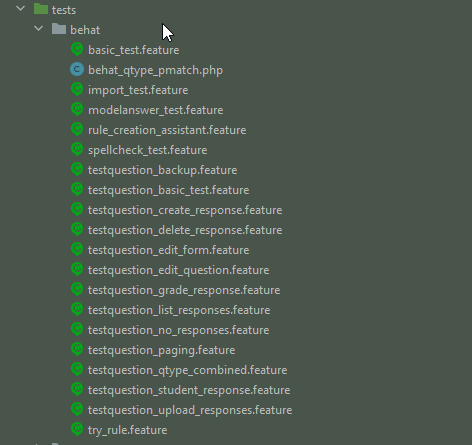 Unclear
Good practices
4
Organise and name things clearly
Naming things is hard
but getting it right helps everyone – including future you!
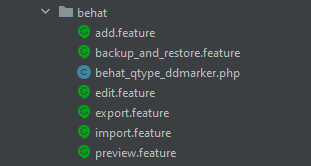 Organised
Use Given, When and Then correctly
Only test one thing per scenario

Remember the four-phase test pattern
local/monitor/tests/behat/local_monitor.feature
@ou @ou_vle @local @local_monitorFeature: Check the monitor script, one of two that checks the server is working OK  In order to monitor the server system  As some back-end system component (supposing this script is still used, which we don't know)  I need to have the monitor script run  Scenario: Check monitor script    Given the following "courses" exist:      | fullname | shortname | format |      | Course 1 | C1        | topics |    And the following "activities" exist:      | activity   | name | intro                                                      | course | idnumber |      | label      | L1   | <a href="../local/monitor/index.php?display=1">MonLink</a> | C1     | label1   |    When I log in as "admin"    And I am on "Course 1" course homepage    And I follow "MonLink"    Then I should see "All tests completed successfully"
Clear
Important Given steps
.


Given the following "..." exist:
“…” can be
Standard entities like “user”, “course”, “activity”, “course enrolments”, …
Full list in lib/behat/classes/behat_core_generator.php
You can extend this for your plugin
Given the following config values are set as admin:  | showuseridentity | email,profile_field_oucu |
Extensible
Fast
Robust
Extending entity generation
From mod/quiz/tests/generator/behat_mod_quiz_generator.php
Given the following "mod_quiz > group overrides" exist:  | quiz      | group | attempts |  | Test quiz | G1    | 2        |
class behat_mod_quiz_generator extends behat_generator_base {    protected function get_creatable_entities(): array {        return [            'group overrides' => [                'singular' => 'group override',                'datagenerator' => 'override',                'required' => ['quiz', 'group'],                'switchids' => ['quiz' => 'quiz', 'group' => 'groupid'],            ],            'user overrides' => [                'singular' => 'user override',                'datagenerator' => 'override',                'required' => ['quiz', 'user'],                'switchids' => ['quiz' => 'quiz', 'user' => 'userid'],            ],        ];    }}
Extensible
Important When steps
When I am on the "Quiz 1" "mod_quiz > Grades report" page
When I am on the "Intro" "page activity" page logged in as student

When I follow "Edit profile"
When I press "Save changes"

When I set the field "Question text" to "Edited question text."
.



When I click on "Student" "link" in the "View as" "block"
When I set the following fields to these values:  | Question name     | AV question            |  | Type of recording | Customised audio/video |
Clear
Fast
Robust
Extending navigation
Adapted from question/tests/behat/behat_core_question.php
When I am on the "Course 1" "core_question > course question bank" page
/** * Convert page names to URLs for steps like 'When I am on the "[identifier]" "[page type]" page'. * * Recognised page names are: * | pagetype               | name meaning               | description                              | * | course question bank   | Course name                | The question bank for a course           | * | preview                | Question name              | The screen to preview a question         | * * @param string $type identifies which type of page this is, e.g. 'Preview'. * @param string $identifier identifies the particular page, e.g. 'My question'. * @return moodle_url the corresponding URL. * @throws Exception with a meaningful error message if the specified page cannot be found. */protected function resolve_page_instance_url(string $type, string $identifier): moodle_url {    switch (strtolower($type)) {        case 'course question bank':            return new moodle_url('/question/edit.php',                    ['courseid' => $this->get_course_id($identifier)]);        case 'preview':            [$questionid, $otheridtype, $otherid] = $this->find_question_by_name($identifier);            return new moodle_url('/question/bank/previewquestion/preview.php',                    ['id' => $questionid, $otheridtype => $otherid]);        default:            throw new Exception('Unrecognised core_question page type "' . $type . '."');    }}
Important Then steps
Then I should see "Embedded question progress for Course 1"
Then I should not see "Fill in the Blanks"
Then "Page 3" "link" should exist
Then "Equation editor" "button" should be visible

Then the field "Describe this image" matches value "Awesome!"
Then the following fields match these values:

Then "Student 1" row "Username" column of "generaltable" table should contain "student1“
Clear
Fast
Robust
More Then steps
Extensible
Then I should see "Frog" in the "activity" "core_course > Activity chooser tab"
Then I should see "Incorrect" in the "student2" "table_row"
Then "Delete" "button" should not exist in the "Confirm" "dialogue"
Then "Unread posts" "link" in the "Forum1" "list_item" should be visible

various things like link, button, list item, dialogue, block, region, …
full list in lib/behat/classes/partial_named_selector.php
can be extened for your plugin.

a kitten dies any time you use “css_element” or “xpath_element”
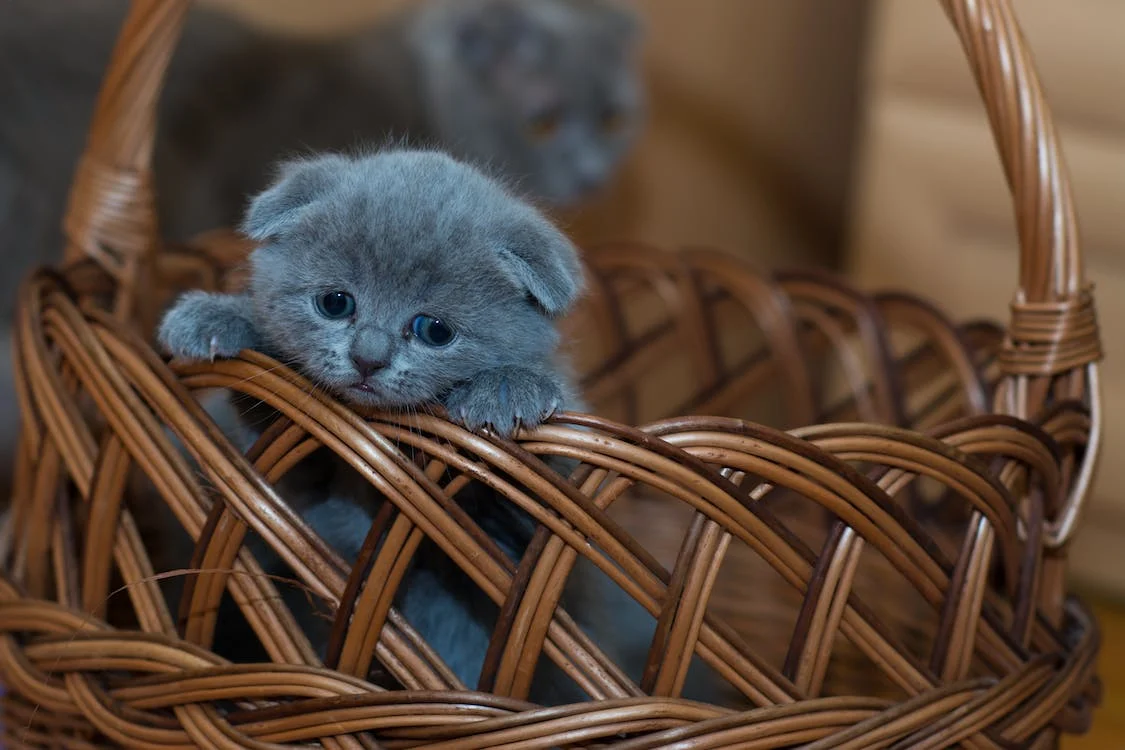 Clear
Robust
Extending selectors
From course/tests/behat/behat_course.php
… in the "activity" "core_course > Activity chooser tab"
class behat_course extends behat_base {    public static function get_partial_named_selectors(): array {        return [            new behat_component_named_selector(                'Activity chooser screen', [                    "%core_course/activityChooser%//*[@data-region=%locator%][contains(concat(' ', @class, ' '), ' carousel-item ')]"                ]            ),            new behat_component_named_selector(                'Activity chooser tab', [                    "%core_course/activityChooser%//*[@data-region=%locator%][contains(concat(' ', @class, ' '), ' tab-pane ')]"                ]            ),        ];    }

}
Clear
Robust
Completely custom steps
Example adapted from mod/quiz/tests/behat/behat_mod_quiz.php
A great option when appropriate
Other extensibility makes it less necessary
Ensure the step text clearly belongs to your plugin
Given quiz "Quiz 1" contains the following questions:  | question | page |  | TF1      | 1    |
/** * Put the specified questions on the specified pages of a given quiz. * * The first row should be column names: * | question | page | maxmark | * * @param string $quizname the name of the quiz to add questions to. * @param TableNode $data information about the questions to add. * * @Given quiz :quizname contains the following questions: */public function quiz_contains_the_following_questions($quizname, TableNode $data) {
    // ... Lots of complex code ...
}
Fast
Robust
Summary
5
Summary
Remember everything you already know about testing

Learn by doing and looking at examples (and docs)
but judge what you are looking at before you copy it

Remember the good practices and avoid the bad ones

Get support from other people
https://moodledev.io/general/channels#developer-chat 

There is lots you could learn, but you don’t need to learn it all at once
you can get a long way with just some basic steps
simple is good!